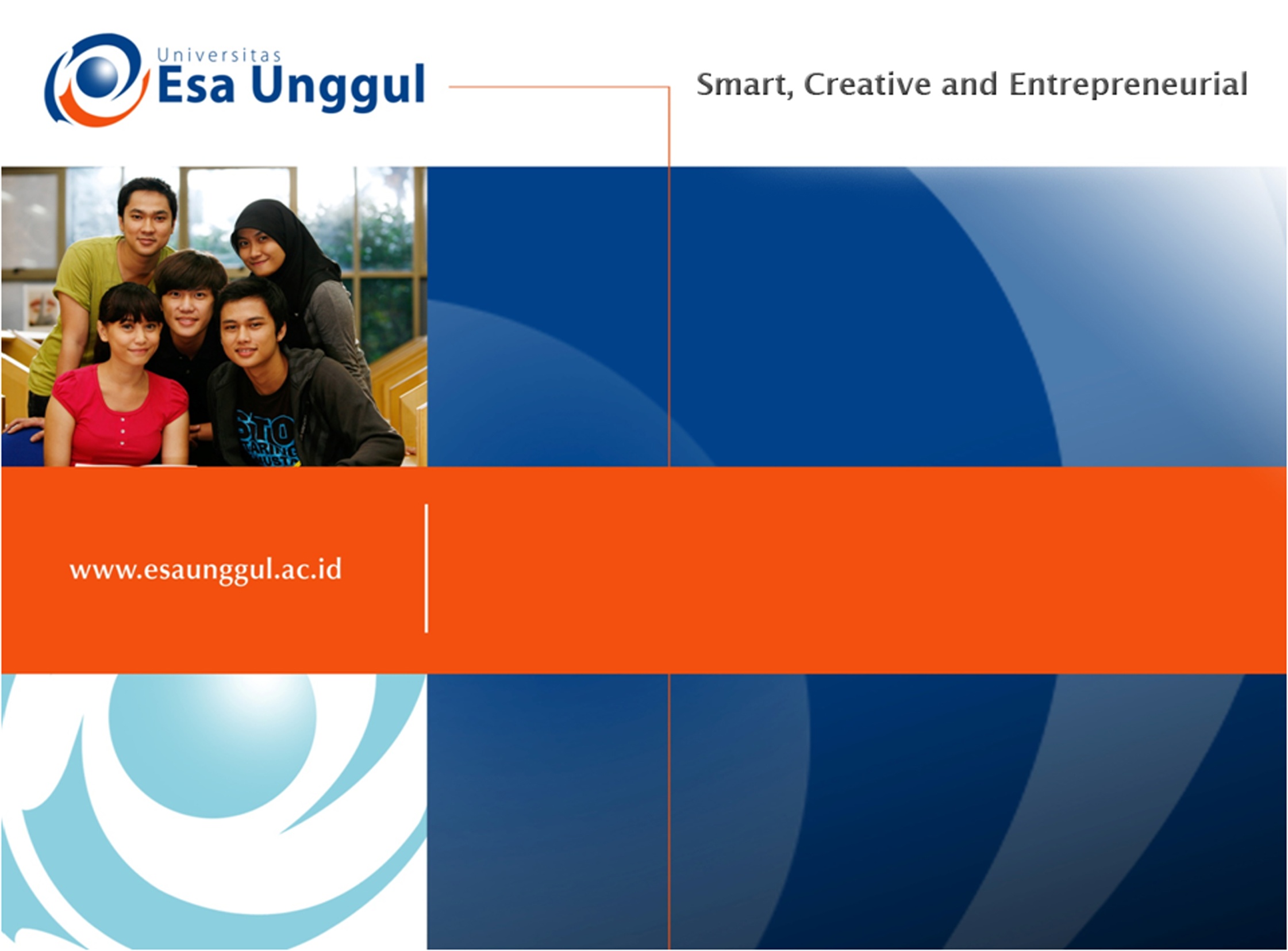 “Prosedur Pengendalian Infeksi Nosokomial”
PERTEMUAN KE  8
Ety Nurhayati S.Kp., M.Kep., Ns.Sp.Kep.Mat
ILMU KEPERAWATAN  2018 
 FAKULTAS ILMU-ILMU KESEHATAN
NEXT
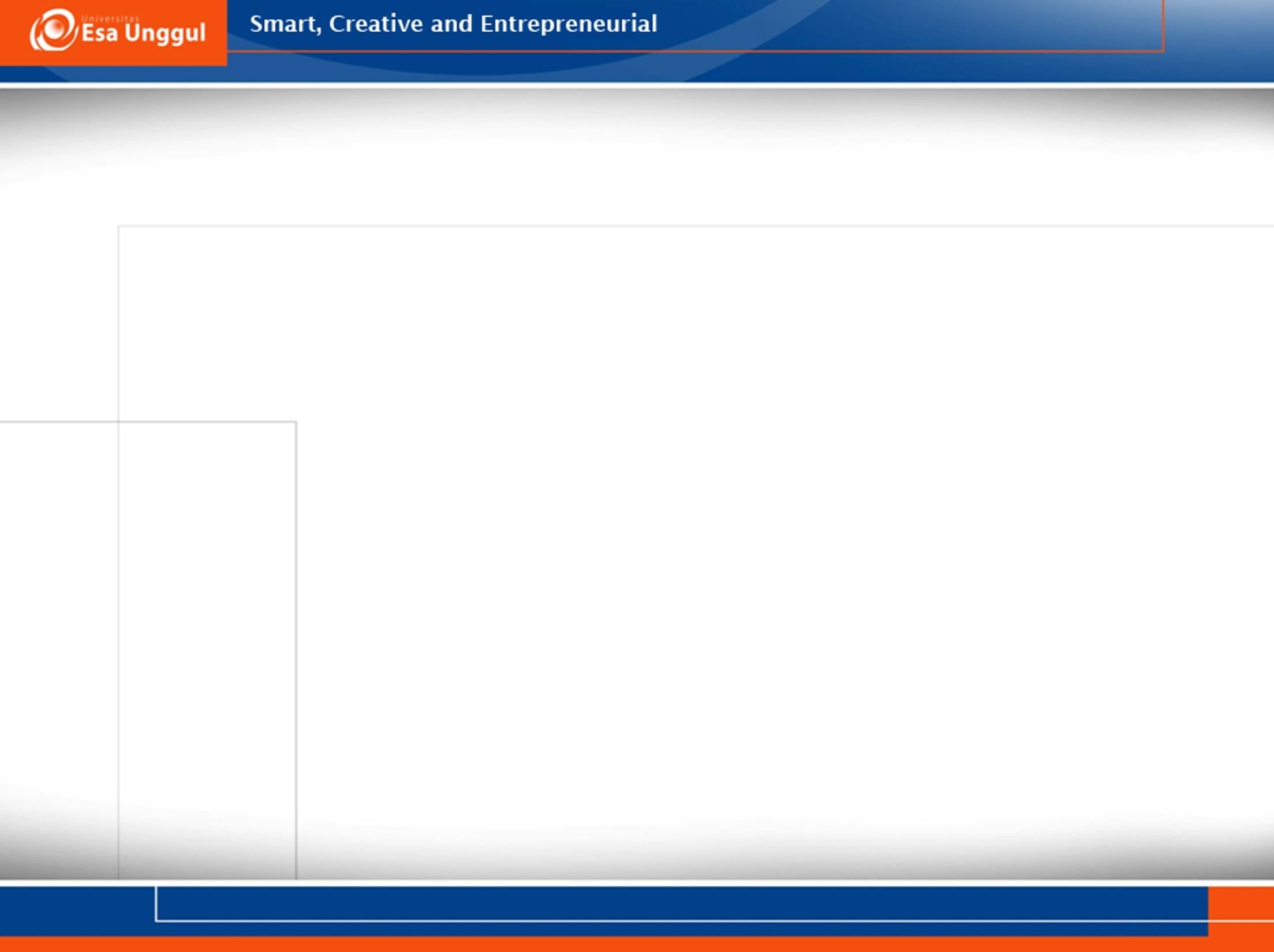 VISI DAN MISI UNIVERSITAS ESA UNGGUL
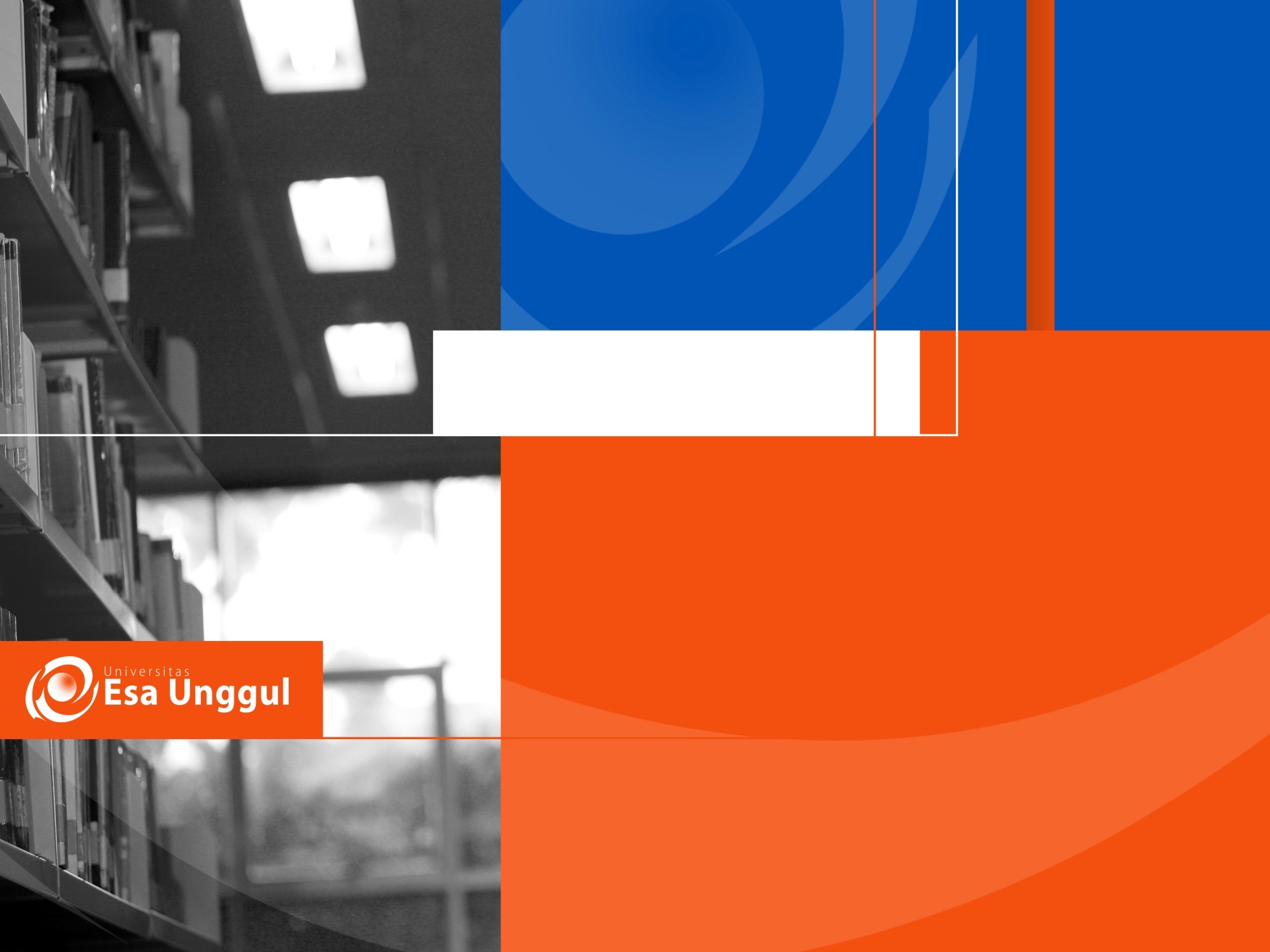 Materi Sebelum UTS
01. Mahasiswa mampu menerapkan pengertian serta penjelasan tentang prosedur pengendalian infeksi nosokomial sesuai standar praktik keperawatan.
02. Mahasiswa mampu memahami pengertian dan penjelaan tentang infeksi noskomial
03. Mahasiswa mampu mempraktekan prosedur pengendalian infeksi nosokomial kepada pasien.
NEXT
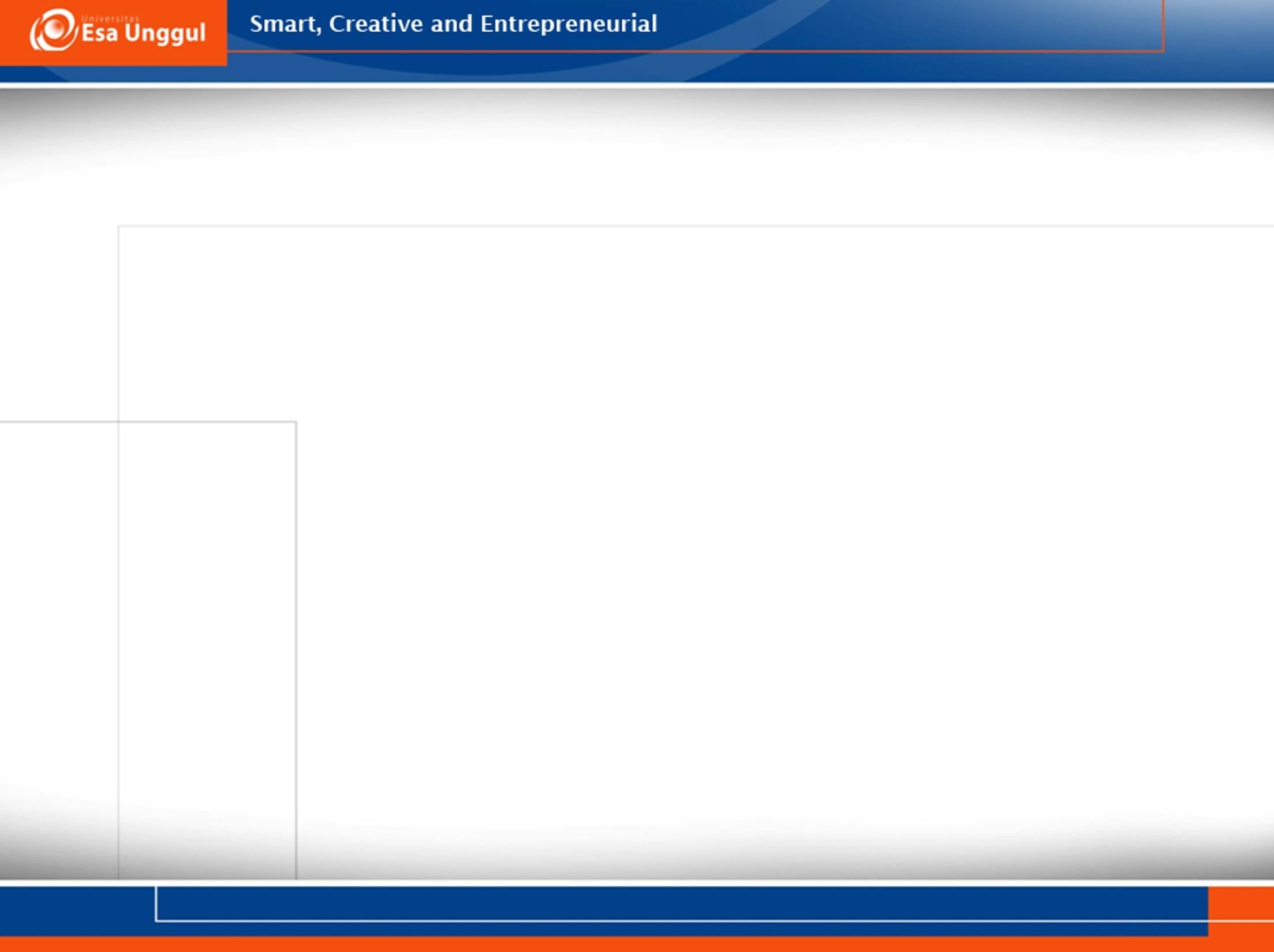 A. Kompetensi Dasar
Mahasiswa mampu menerapkan pengertian serta penjelasan tentang prosedur pengendalian infeksi nosokomial sesuai standar praktik keperawatan.
B. Kemampuan Akhir Yang Diharapkan 
Mahasiswa mampu memahami pengertian dan penjelaan tentang infeksi noskomial
Mahasiswa mampu mempraktekan prosedur pengendalian infeksi nosokomial kepada pasien.
NEXT
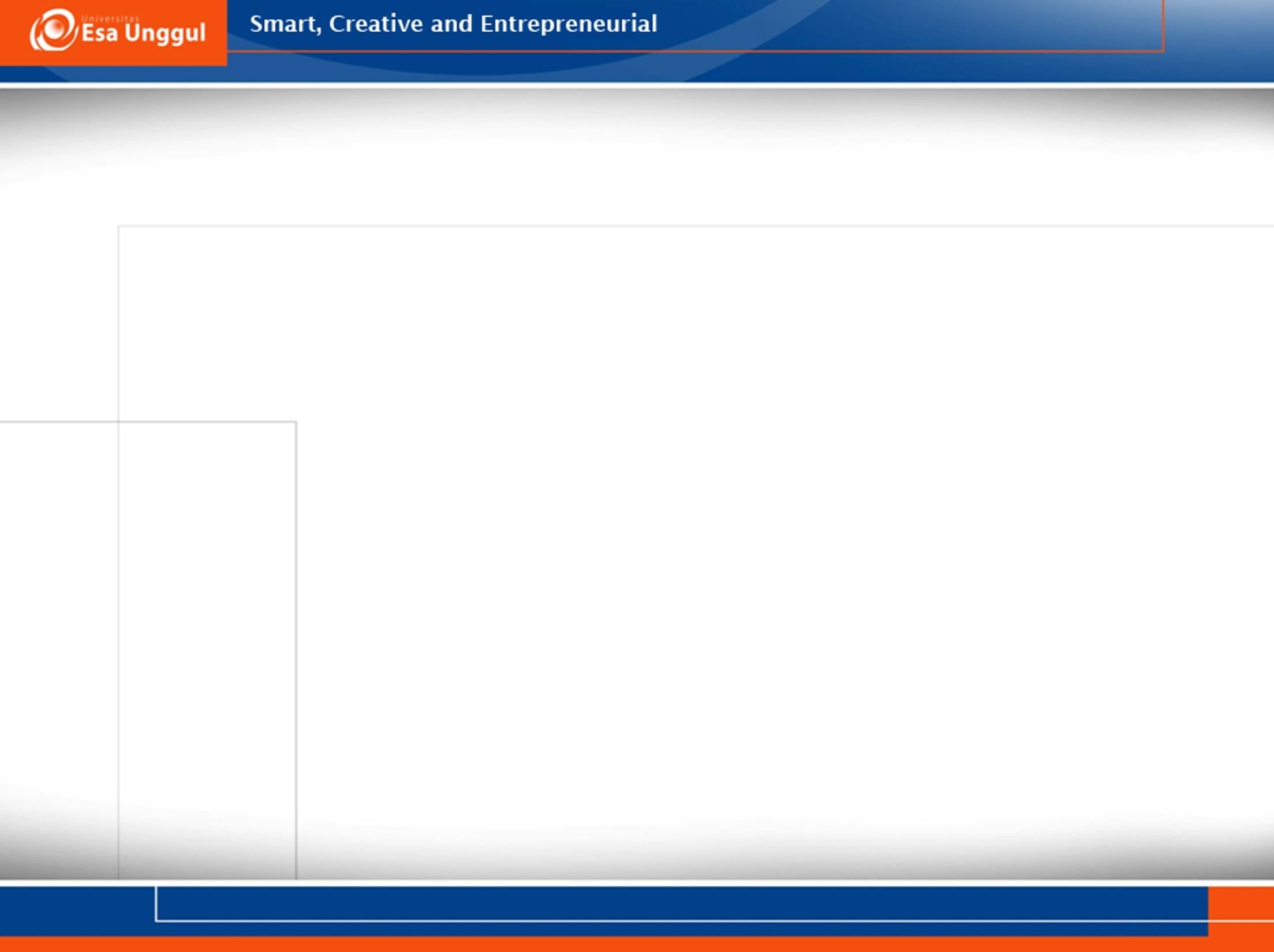 A. Pengertian Infeksi Nosokomial
Menurut (WHO, 2005) Infeksi nosokomial merupakan salah satu penyebab utama dari meningkatnya angka morbiditas dan mortalitas, yang dapat menghambat proses penyembuhan sehingga mengakibatkan masalah baru dalam bidang kesehatan, antara lain meningkatnya hari rawat dan bertambahnya biaya perawatan serta pengobatan pasien di rumah sakit.
Menurut (Herpan, 2012) Infeksi nosokomial merupakan masalah perawatan kesehatan yang penting di seluruh dunia. Terjadinya infeksi nosokominal menimbulkan beberapa masalah, yaitu peningkatan angka kesakitan dan kematian, penambahan hari perawatan, peningkatan biaya perawatan dan ketidakpuasan, baik pasien maupun keluarga.
NEXT
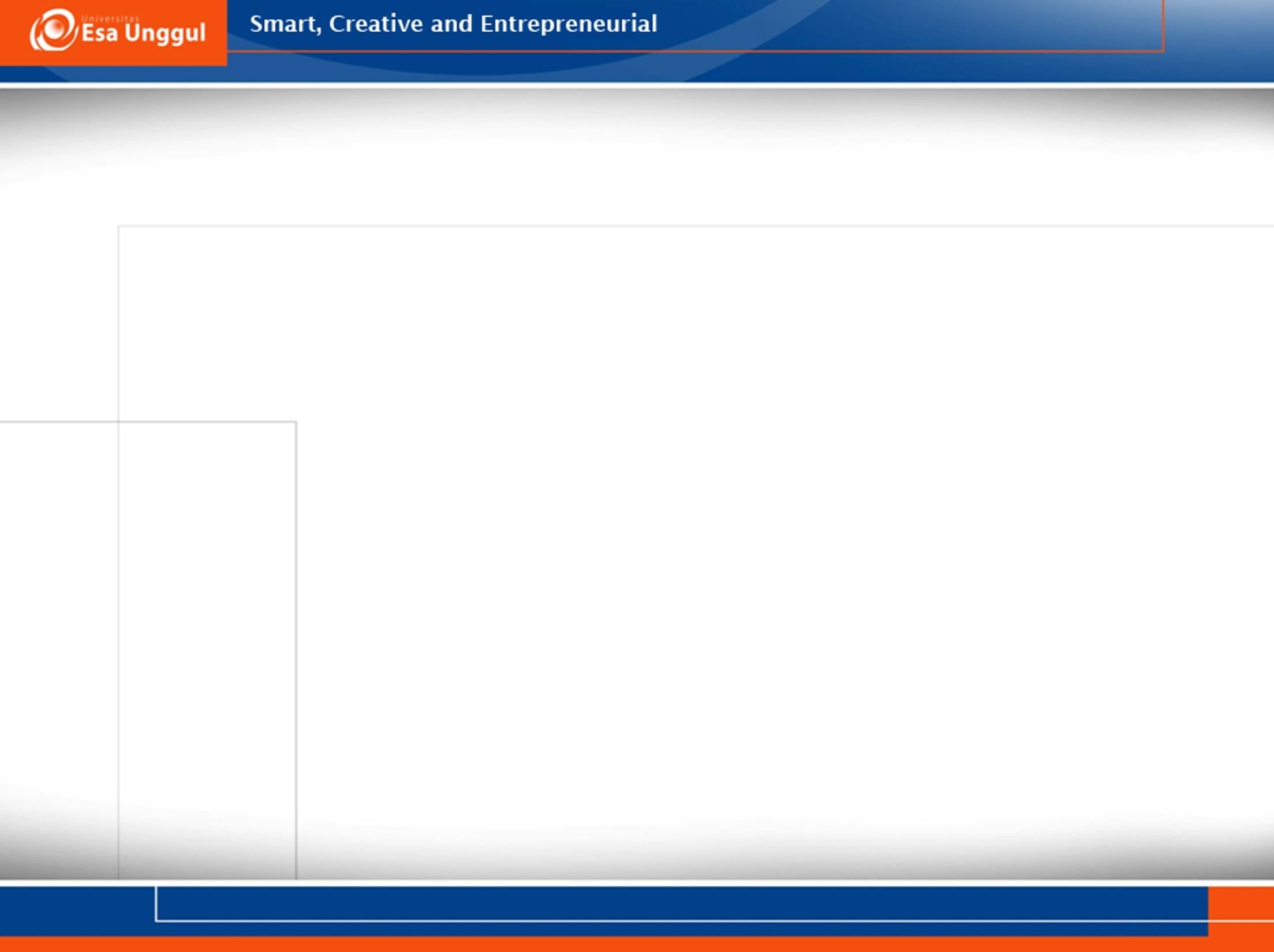 A. Pengertian Infeksi Nosokomial
Tempat utama infeksi nososkomial antara lain: luka operasi atau luka traumatik, traktus respiratorius dan urunarius, serta aliran darah. Infeksi nosokomial dapat bersifat eksogen dan endogen.
Organisme eksogen adalah satu jenis organisme yang berada diluar klien. Contoh organisme eksogen yaitu, infeksi pasca operasi.
organisme endogen adalah bagian dari flora normal atau organisme virulen yang dapat menyebabkan infeksi. Contoh organisme endogen yaitu, klien yang memakai beberapa antibiotik dalam lingkungan rumah sakit dan terkena infeksi C. difficile sebagai akibatnya.
NEXT
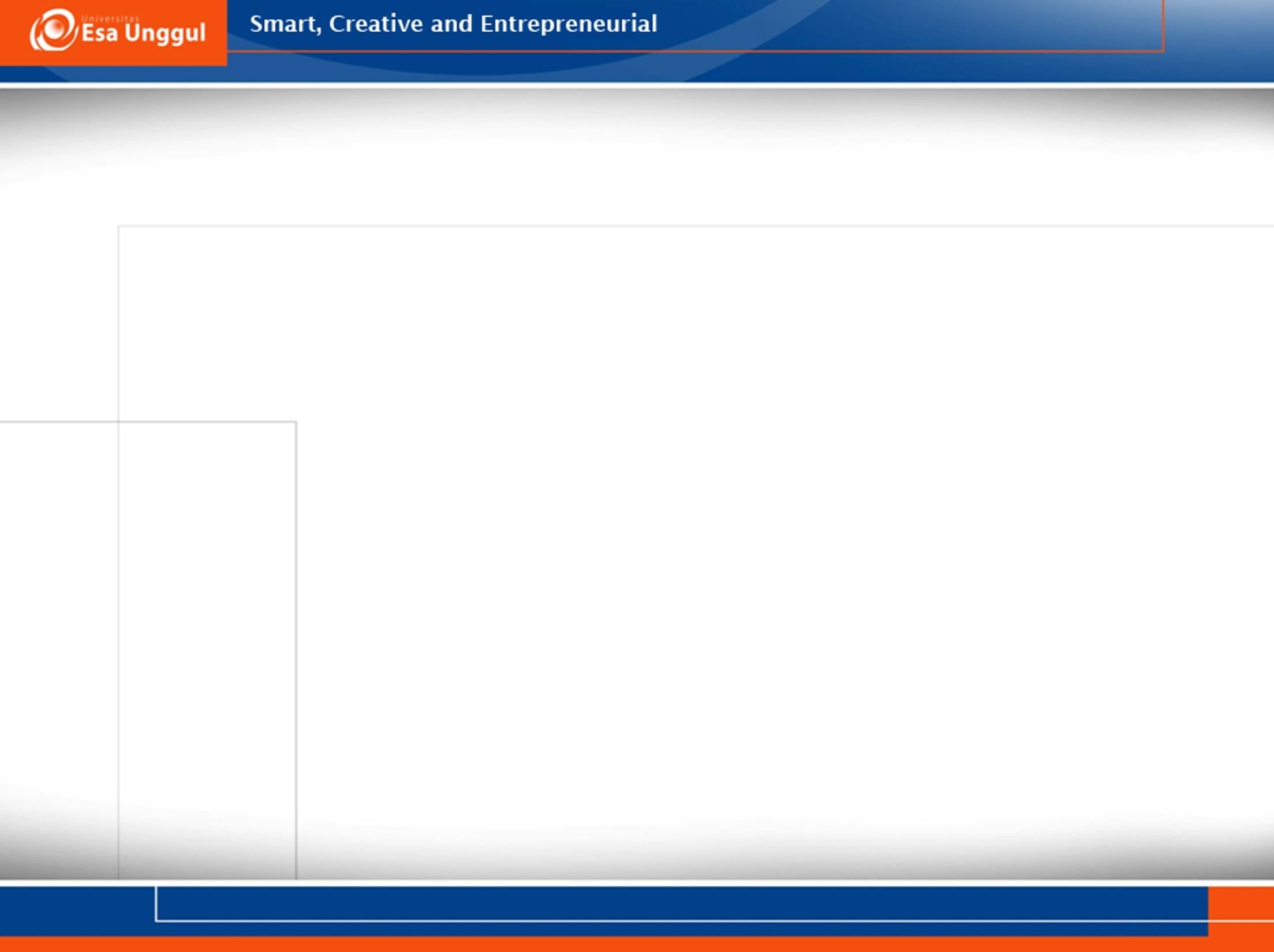 B. Cara Penularan Infeksi Nosokomial
Menurut (Samuel, 2010), mikroorganisme di transmisikan di rumah sakit oleh beberapa cara dan beberapa mikroorganisme mungkin ditransmisikan oleh lebih dari satu cara. Adapun 5 cara utama penularan termasuk kontak, droplet, udara, peralatan umum dan vector bone.
Menurut (Ibrahim, 2011), cara penularan infeksi nosokomial bisa berupa infeksi silang (Cross Infection) yaitu disebabkan oleh kuman yang didapat dari orang atau penderita lain di rumah sakit secara langsung. Infeksi sendiri (Self Infection) yaitu disebabkan oleh kuman dari penderita itu sendiri yang berpindah tempat dari satu tempat ke jaringan lain. Infeksi lingkungan (Environment Infection) yaitu disebabkan oleh kuman yang berasal dari benda atau bahan yang berada di lingkungan rumah sakit.
NEXT
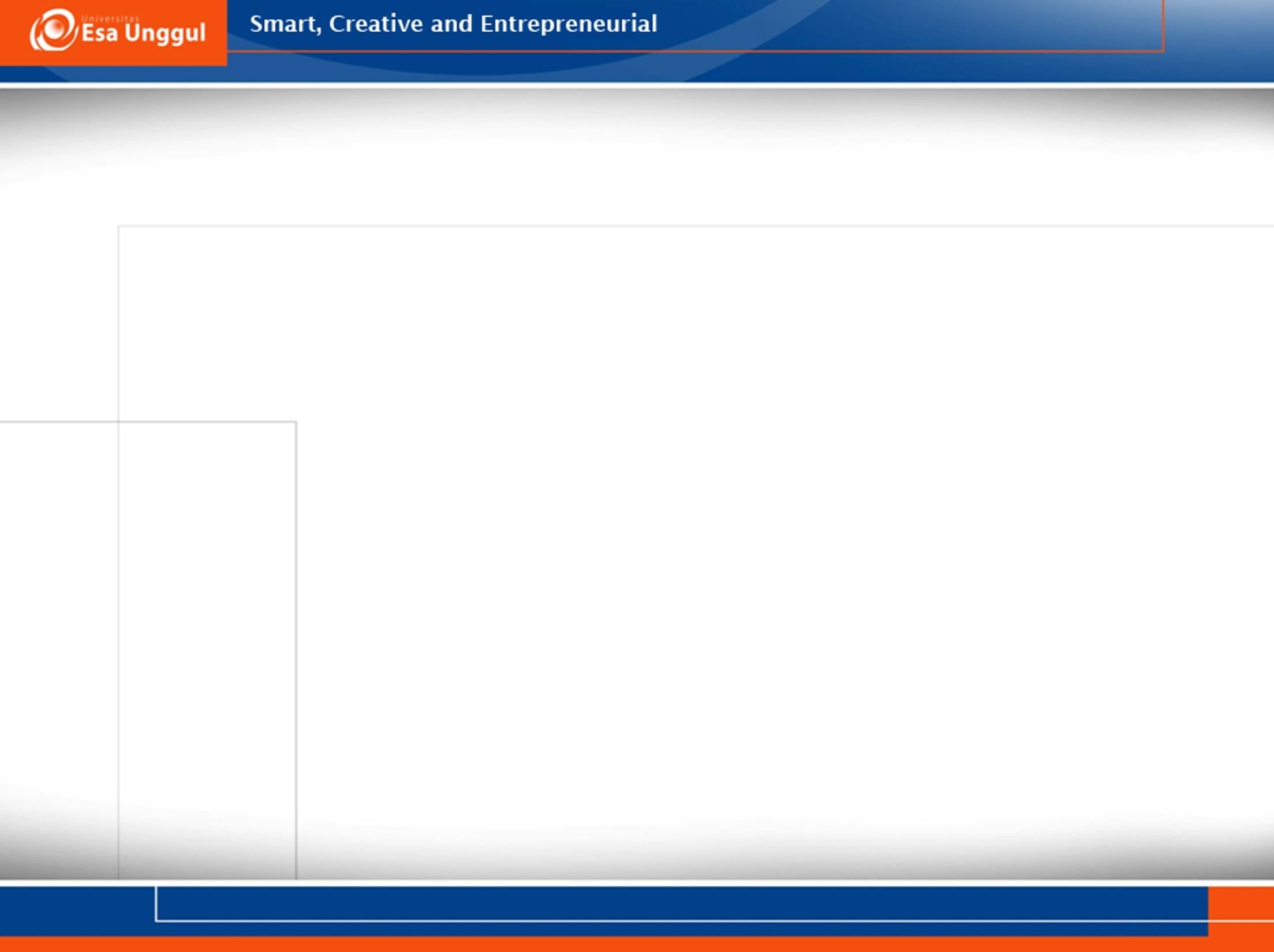 1. Penularan secara kontak
Penularan ini dapat terjadi secara kontak langsung, tidak langsung, dan droplet. Kontak langsung terjadi apabila sumber infeksi berhubungan langsung dengan penjamu, misalnya person to person pada penularan infeksi virus hepatitis A secara fecal oral.
2. Penularan melalui common vehicle.
Penularan ini melalui benda mati yang telah terkontaminasi oleh kuman, dan dapat menyebabkan penyakit pada lebih dari satu penjamu seperti, darah / produk darah, cairan intravena, obat-obatan, dsb.
3. Penularan melalui udara dan inhalasi
Penularan ini terjadi apabila mikroorganisme mempunyai ukuran yang sangat kecil sehingga dapat mengenai penjamu dalam jarak kecil sehingga dapat mengenai penjamu dalam jarak yang cukup jauh, dan melalui saluran pernafasan.
4. Penularan dengan perantara vector
Penularan dapat terjadi secera eksternal maupun internal.
Secara eksternal apabila hanya terjadi pemindahan secara mekanis dari mikroorganisme yang menempel pada tubuh vector, misalnya shigella, dan salmonella oleh lalat.
NEXT
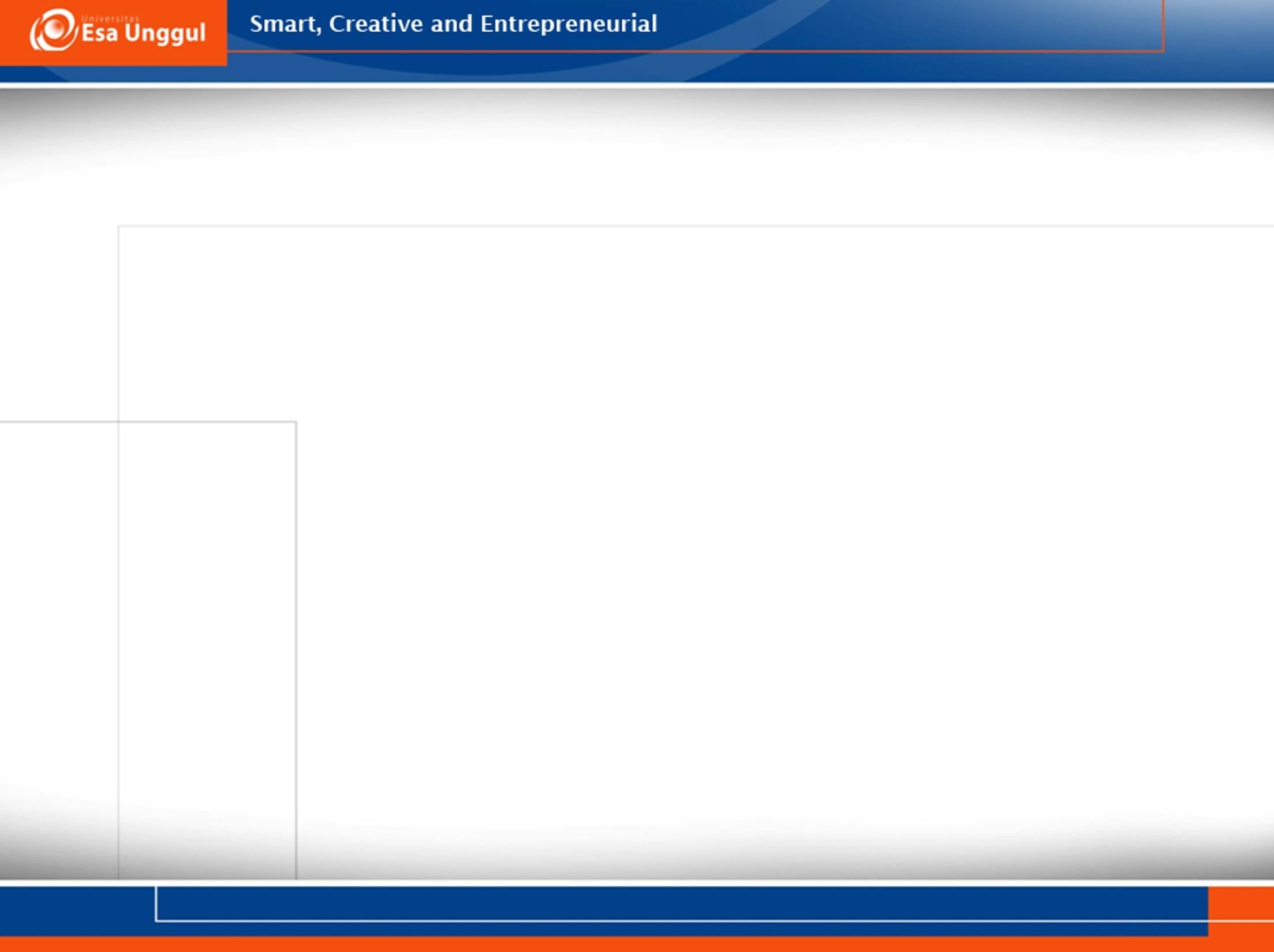 C. Penyebab Terjadinya Infeksi Nosokomial
1. Agen Infeksi
Menurut (Samuel, 2010), meskipun virus, jamur dan parasit dikenal sebagai sumber infeksi nosokomial, tetapi agen bakteri tetap dikenal sebagai penyebab yang paling umum dalam menyebabkan infeksi nosokomial.
2. Respon dan toleransi tubuh pasien
Usia muda dan usia tua berhubungan dengan penurunan resistensi tubuh terhadap infeksi. Kondisi ini lebih dioerberat bila penderita menderita penyakit kronis. Keadaan ini akan meningkatkan toleransi tubuh terhadap infeksi dari kuman yang semula bersifat oportunistik. Obat – obatan yang bersifat imunosupresif dapat menurunkan pertahanan tubuh terhadap infeksi.
NEXT
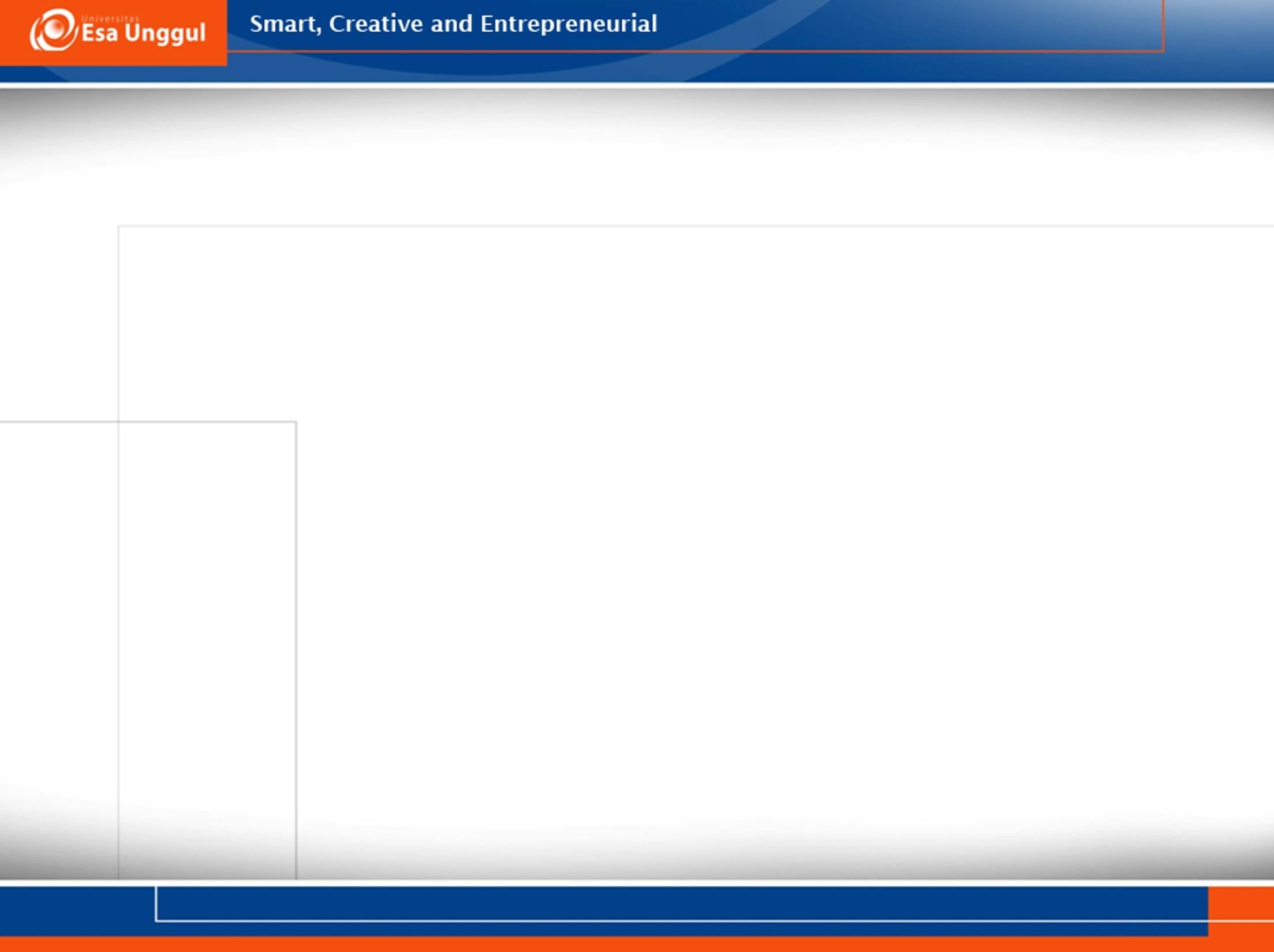 D. Faktor Resiko Infeksi Nosokomial
Menurut Hasbi Ibrahim (2011), penularan infeksi nosokominal sama dengan infeksi pada umumnya, dipengaruhi oleh 3 faktor utama :
1. Sumber penularan mikroorganisme penyebab
2. Tuan rumah suseptibel
3. Cara penularan mikroerganisme
Sumber infeksi adalah flora endogen penderita diri sendiri atau dari benda – benda di lingkungan penderita termasuk obat – obatan, dan alat kedokteran dan tempat yang terkontaminasi.
NEXT
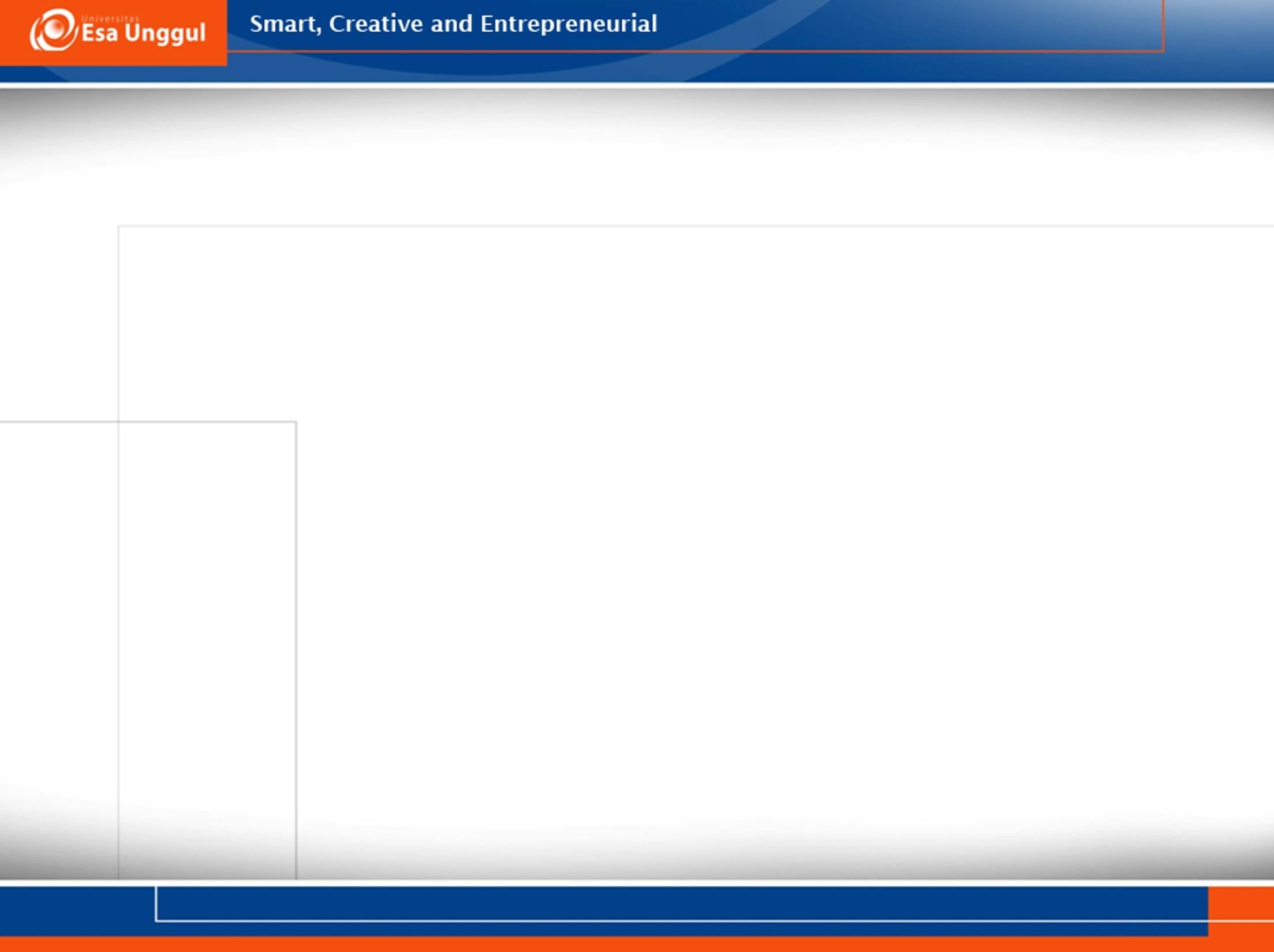 E. Faktor – faktor ekstrinsik pada Infeksi Nosokomial
Petugas (Dokter, perawat,dll)
Penderita lain
Penderita dalam perawatan
Lingkungan
Peralatan, material medis
Makanan, minuman
Pengunjung, keluarga
NEXT
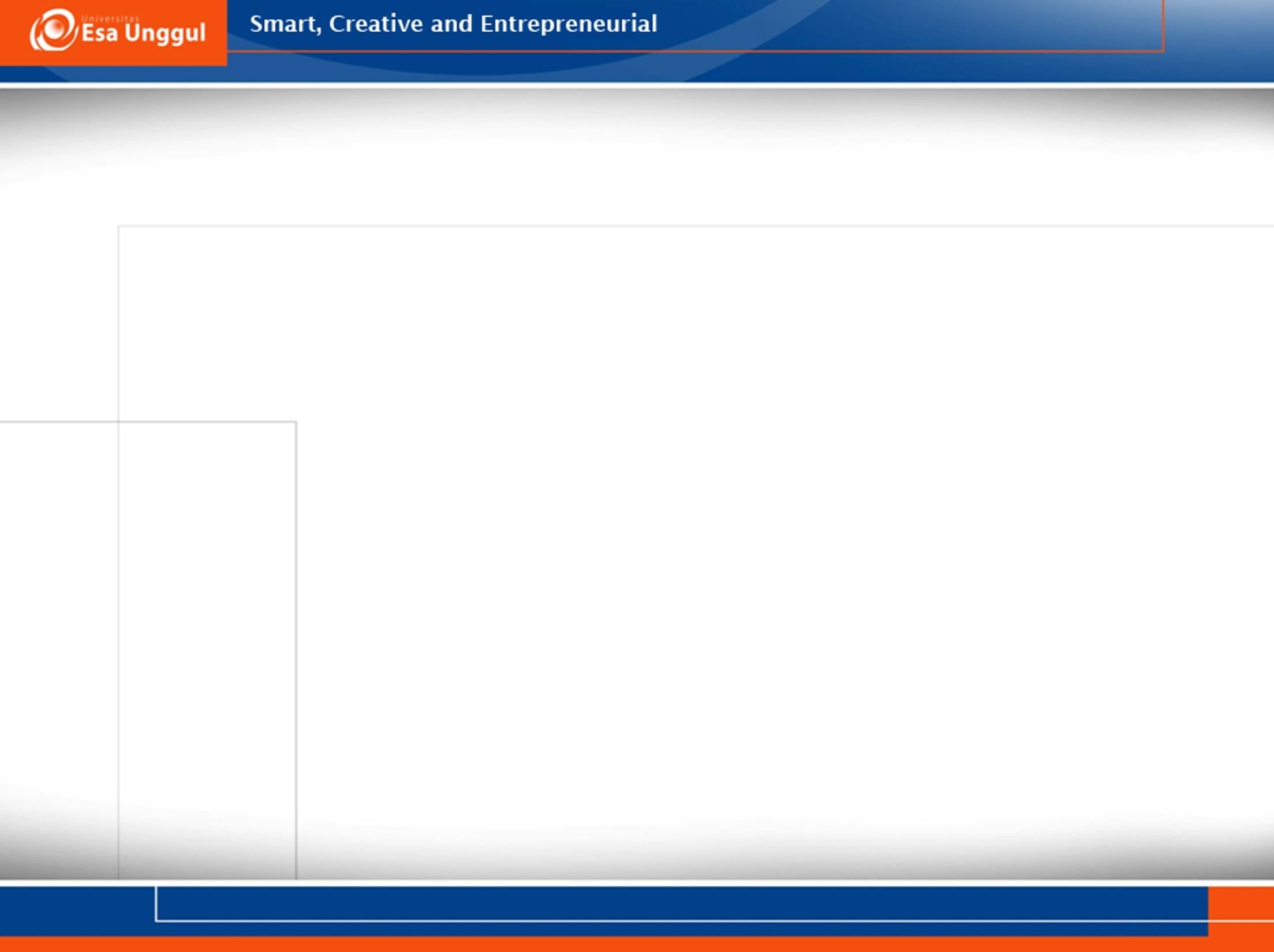 F. Pencegahan dan pengendalian Infeksi Nosokomial
Dalam mengendalikan infeksi nosokomial di Rumah Sakit, ada tiga hal yang perlu ada dalam program pengendalian infeksi nosokomial, diantaranya:
1. Adanya sistem surveinal yang mantap
Surveinal suatu penyakit adalah tindakan pengamatan yang sistematik, dan dilakukan secara terus menerus terhadap penyakit tersebut .
2. Adanya peraturan yang jelas, dan tegas serta dapat dilaksanakan dengan tujuan untuk mengurangi risiko terjadinya infeksi.
3. Peraturan-peraturan ini merupakan standar yang harus dijalankan setelah dimengerti oleh petugas.
4. Adanya program pendidikan yang terus menerus bagi semua petugas rumah sakit dengan tujuan mengembalikan sikap mental yang benar dalam merawat penderita.
NEXT
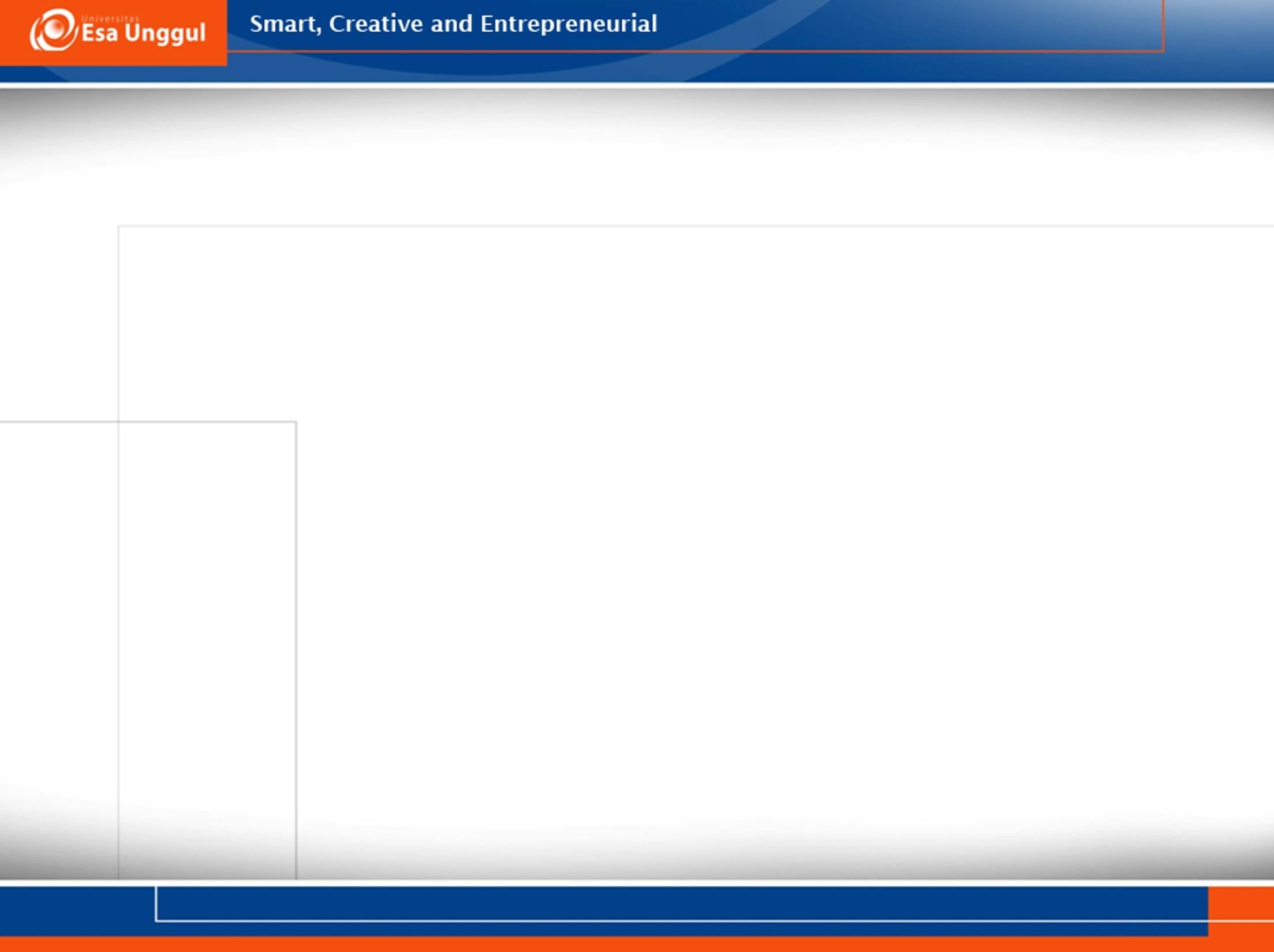 F. Pencegahan dan pengendalian Infeksi Nosokomial
Komponen utama standar pencegahan dan pengendalian infeksi nosokomial dalam tindakan operasional mencakup kegiatan sebagai berikut :
Mencuci tangan 
       Mencuci tangan sebaiknya dilakukan pada air yang mengalir dan dengan sabun yang digosokkan selama 15-20 detik. Mencuci tangan dengan sabun biasa dan air bersih sama efektifnya mencuci tangan dengan sabun antimikroba.
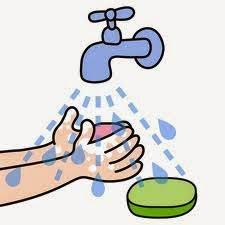 NEXT
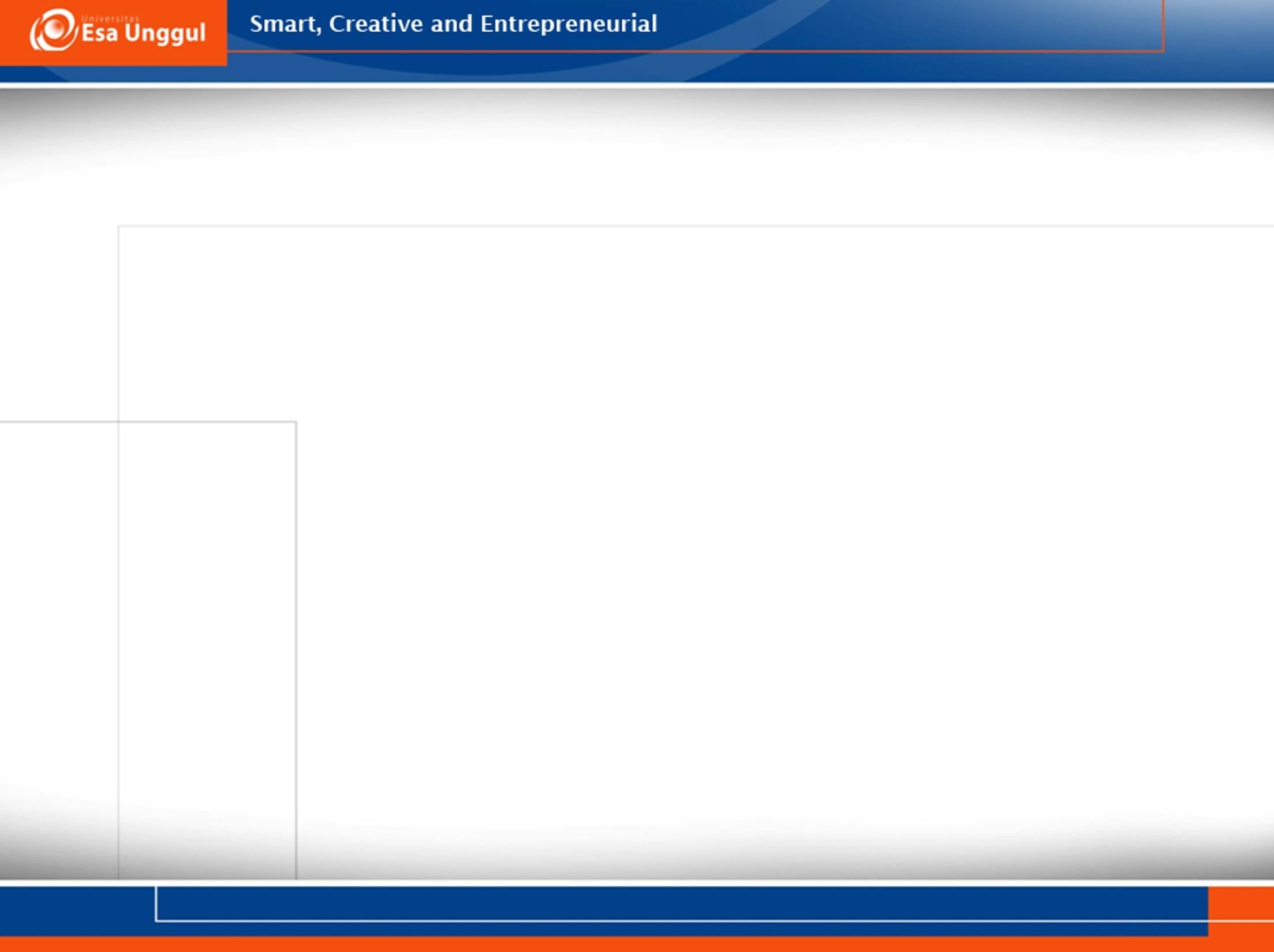 F. Pencegahan dan pengendalian Infeksi Nosokomial
2. Penggunaan alat pelindung diri / APD
Alat pelindung diri yang paling baik adalah terbuat dari bahan sintetik yang tidak tembus oleh cairan.
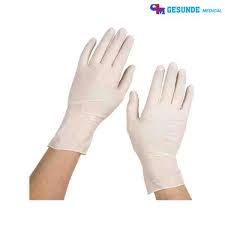 A. Sarung tangan
Sarung tangan merupakan merupakan penghalang (Barrier) yang paling penting untuk mecegah penyebaran infeksi. Satu pasang sarung tangan harus digunakan untuk setiap pasien sebagai upaya menghindari kontaminasi silang.
NEXT
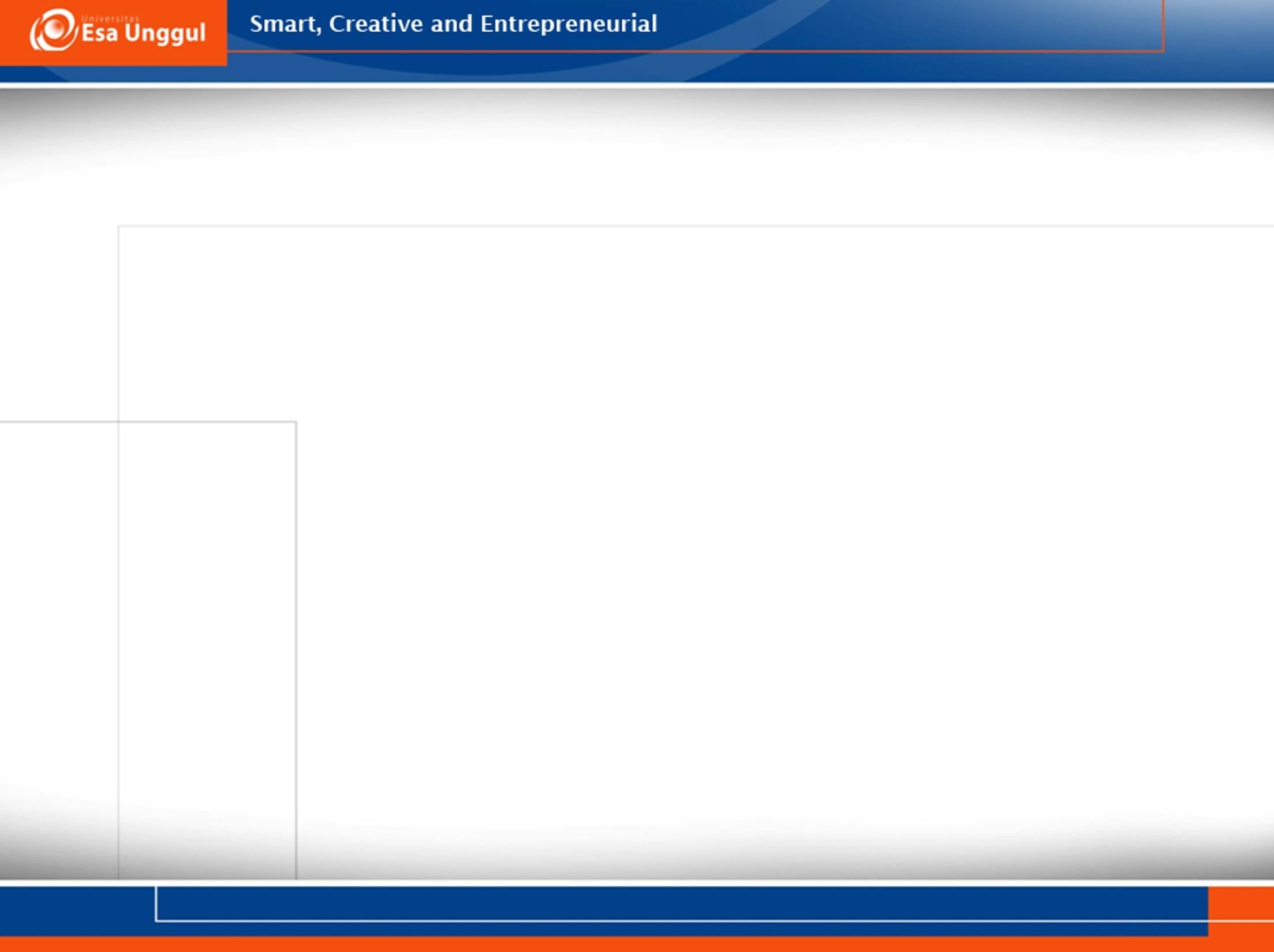 F. Pencegahan dan pengendalian Infeksi Nosokomial
B. Masker
Masker dipakai untuk mencegah percikan darah atau cairan tubuh memasuki hidung atau mulut petugas kesehatan, menahan cipratan yang keluar sewaktu petugas kesehatan berbicara bersin dan batuk, mencegah partikel melalui udara atau droplet dari penderita penyakit menular (Tuberkulosis).
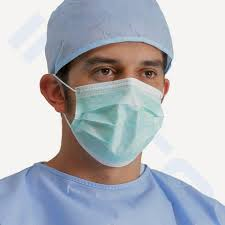 C. Pelindung mata dan wajah
Pelindung mata dan wajah harus dipakai pada prosedur yang memiliki kemungkinan terkena percikan darah atau cairan tubuh. Pelindung mata harus jernih, tidak mudah berembun, tidak menyebabkan distorsi dan terdapat penutup disampingnya.
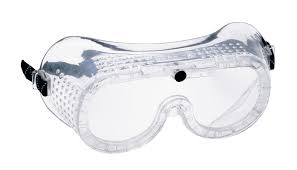 NEXT
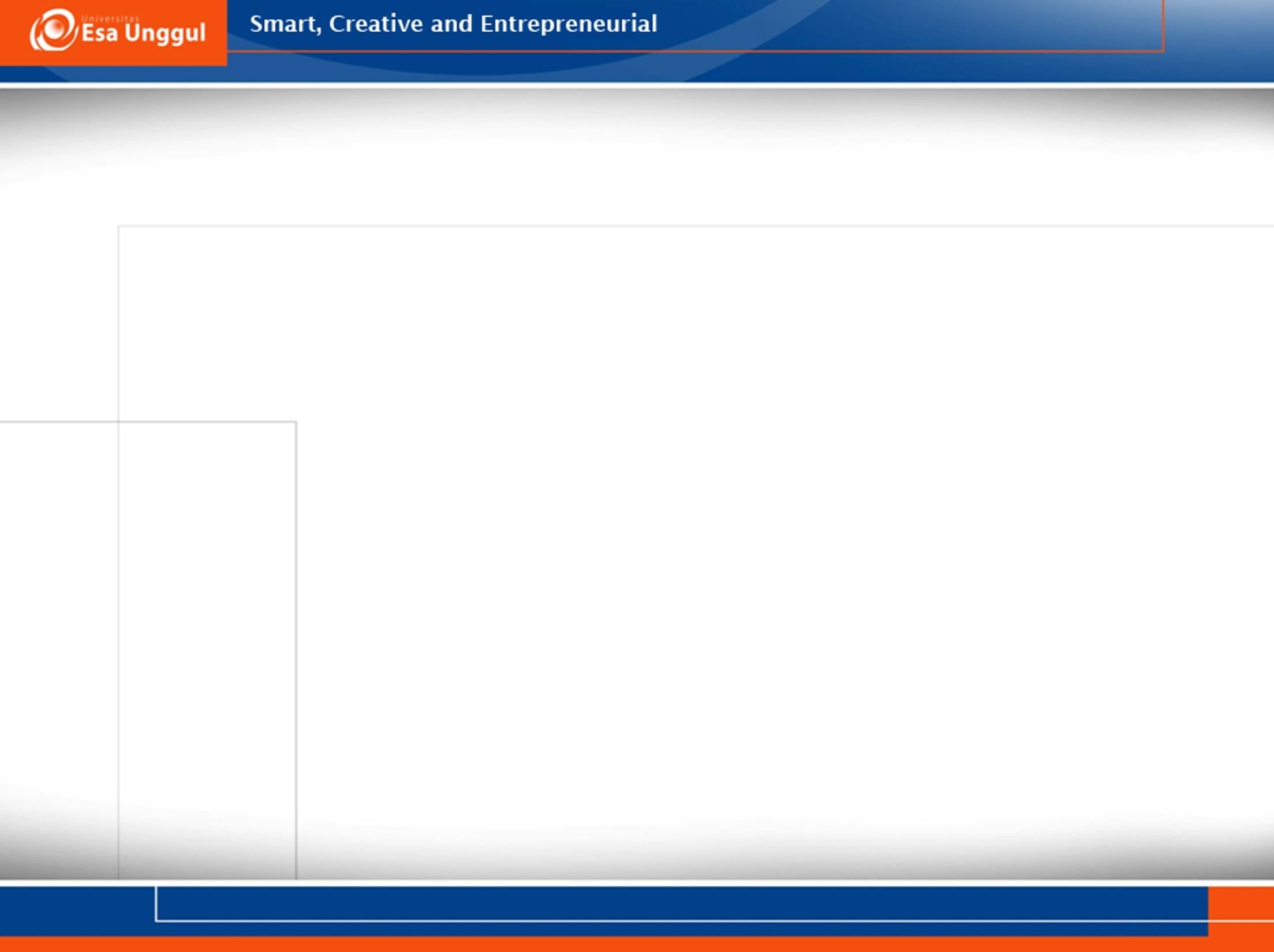 F. Pencegahan dan pengendalian Infeksi Nosokomial
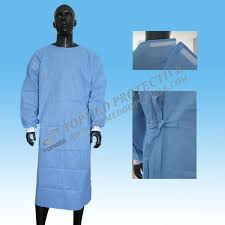 D. Gaun pelindung 
Pemakaian gaun pelindung untuk melindungi baju dan kulit petugas kesehatan dari sekresi respirasi.
E. Apron
Terbuat dari karet atau plastic, merupakan penghalang tahan air sepanjang bagian depan tubuh petugas kesehatan. Apron harus dikenakan dibawah gaun pelindung ketika melakukan perawatan langsung pada pasien, membersihkan pasien atau melakukan prosedur saat terdapat resiko terkena tumpahan darah dan cairan tubuh.
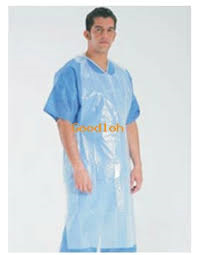 NEXT
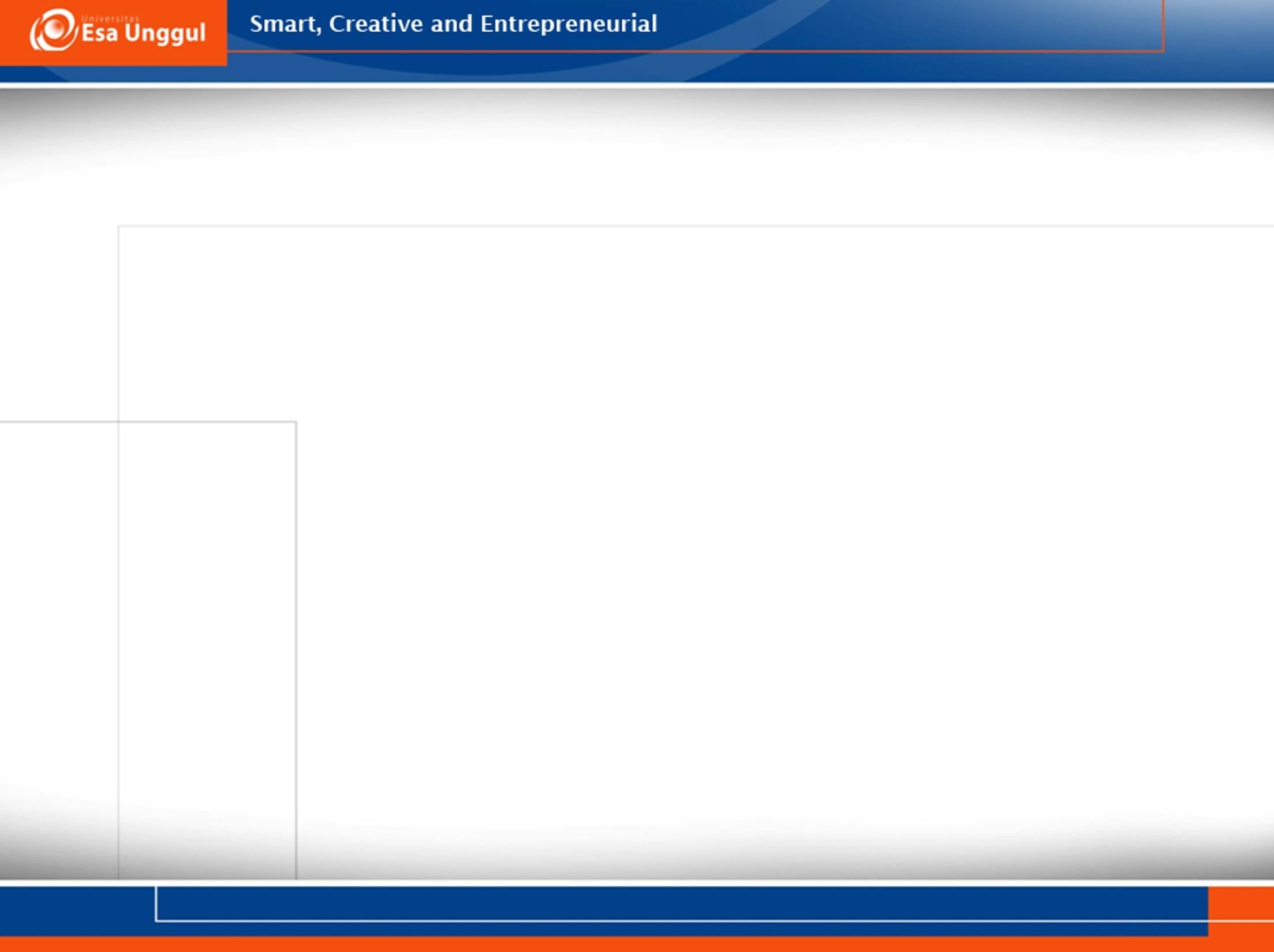 F. Pencegahan dan pengendalian Infeksi Nosokomial
3. Praktik keselamatan kerja
Praktik keselamatan kerja berhubungan dengan pemakaian instrumen tajam seperti jarum suntik. Hal ini meliputi: hindari menutup kembali jarum suntik yang telah digunakan. Bila terpaksa dilakukan, maka gunakan teknik satu tangan untuk menutup jarum, hindari membengkokkan, menghancurhan atau memanipulasi jarum suntik dengan tangan serta masukkan instrumen tajam kedalam wadah yang tahan tusukan dan tahan air.
4. Perawatan pasien 
Perawatan pasien yang sering dilakukan meliputi tindakan : pemakaian kateter urine, pemakaian alat intravascular, transfusi darah, pemakaian ventilator dan perawatan luka bekas operasi. 
Kateterisasi kandung kemih membawa resiko tinggi terhadap infeksi saluran kemih (ISK). Penelitian menunjukkan bahwa kebanyakan ISK nosokomial terjadi akibat instumentasi traktus urinarius.
Kateter yang dimasukkan melalui aliran darah vena atau arteri melewati mekanisme pertahanan kulit yang normal dan penggunaan alat dapat membuka jalan untuk masuknya mikroorganisme.
NEXT
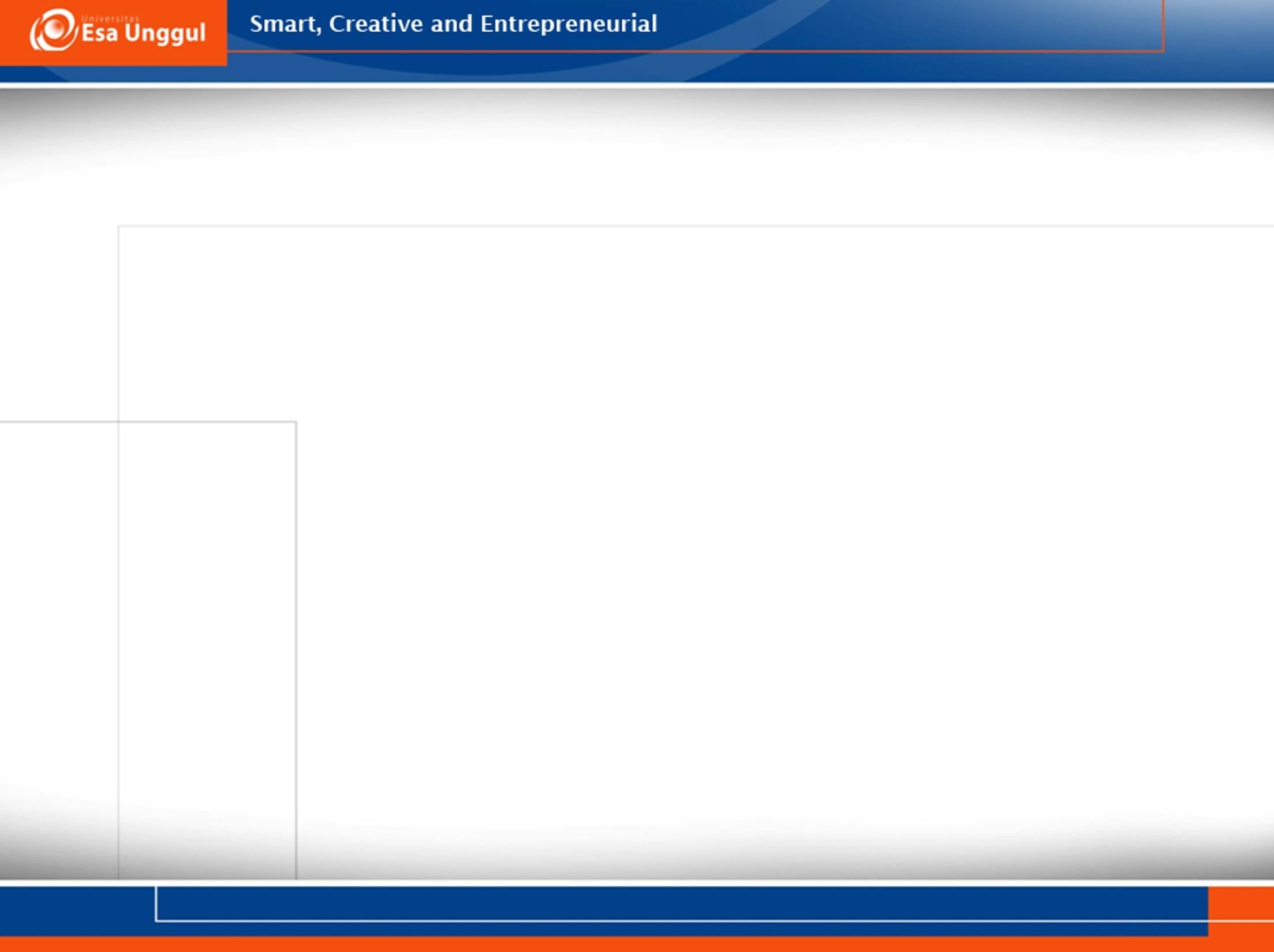 F. Pencegahan dan pengendalian Infeksi Nosokomial
5. Penggunaan antiseptik 
Larutan antiseptic digunakan untuk mencuci tangan terutama pada tindakan bedah, pembersihan kulit sebelum tindakan bedah lainnya. Instrumen yang kotor, sarung tangan bedah dan barang barang lain yang digunakan kembali dapat diproses dengan dekontaminasi, pembersihan dan sterilisasi atau disinfeksi tingkat tinggi (DTT) untuk mengendalikan infeksi.
NEXT
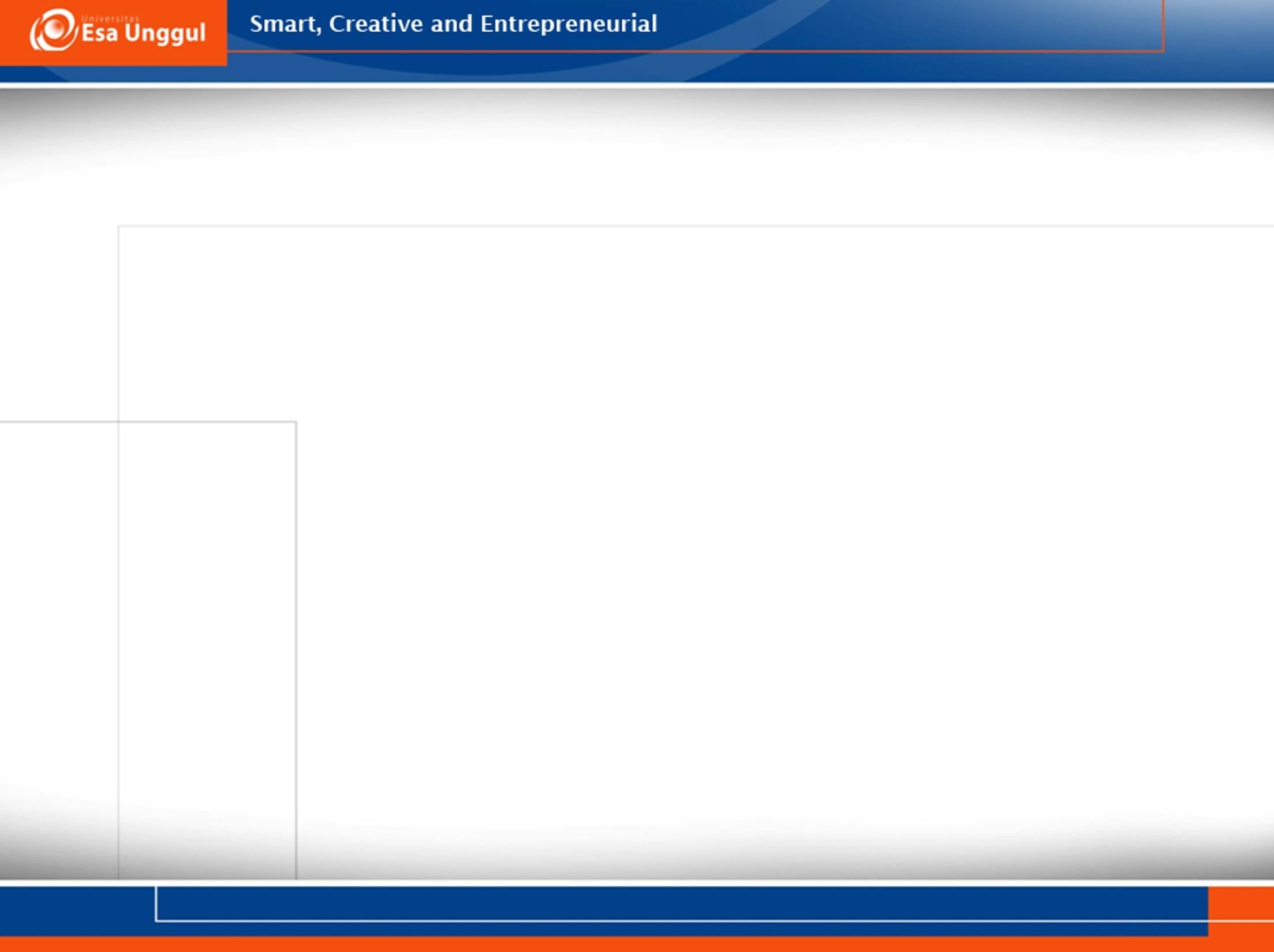 G. Dampak Infeksi Nososkomial
Infeksi nosokomial dapat memberikan dampak sebagai berikut:
Menyebabkan cacat fungsional, serta stress emosional, dan dapat menyebabkan cacat yang permanen serta kematian.
Dampak tertinggi pada Negara berkembang dengan prevalensi HIV / AIDS yang tinggi.
Meningkatkan biaya kesehatan di berbagai Negara yang tidak mampu, dengan meningkatkan lama perawatan di Rumah Sakit, pengobatan dengan obat-obat mahal, dan penggunaan pelayanan lainnya.
Morbiditas dan mortalitas semakin tinggi.
Adanya tuntutan secara hukum.
Penurunan citra Rumah Sakit.
NEXT
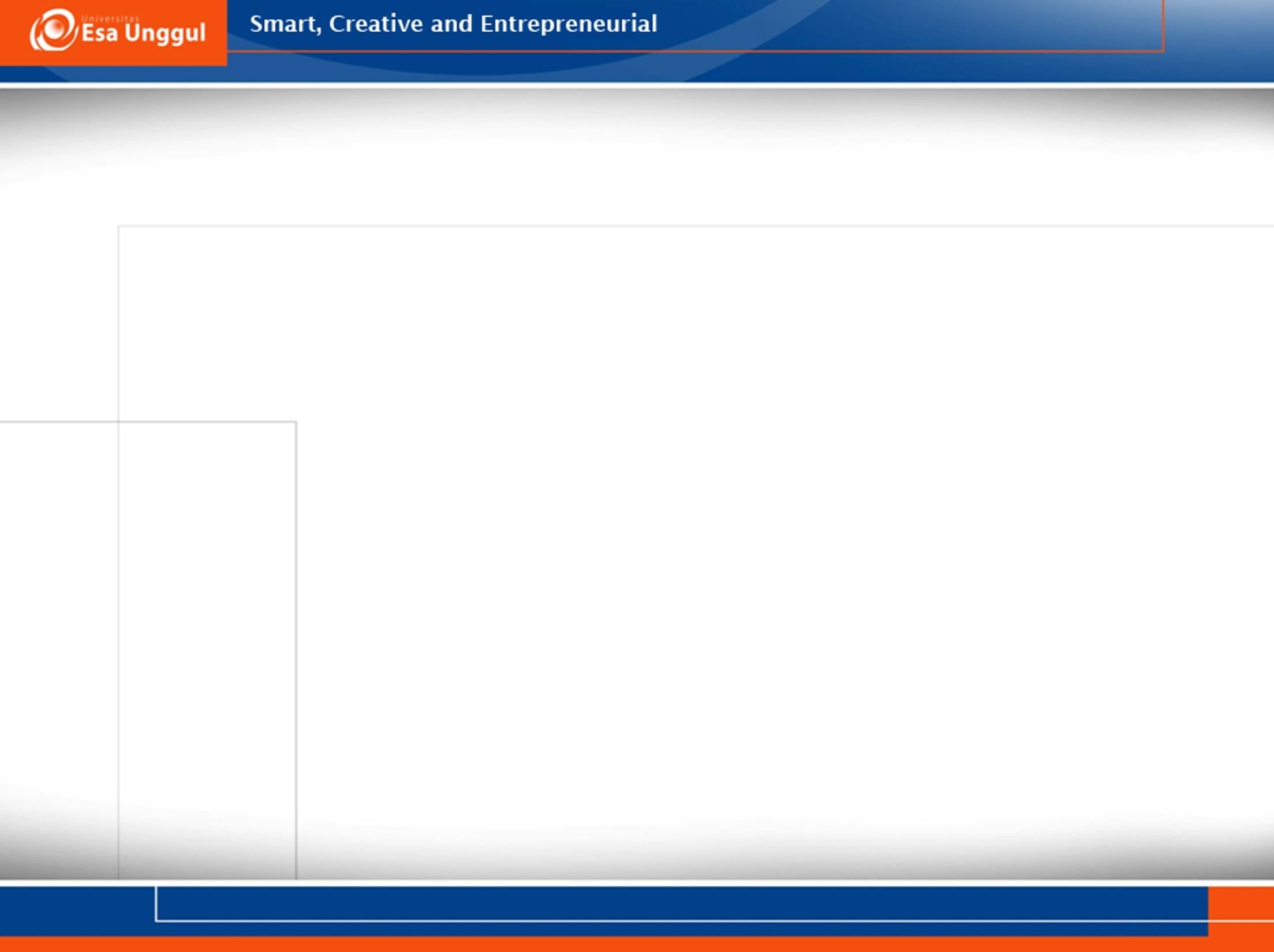 SOP Pencegahan Infeksi Nosokomial
NEXT
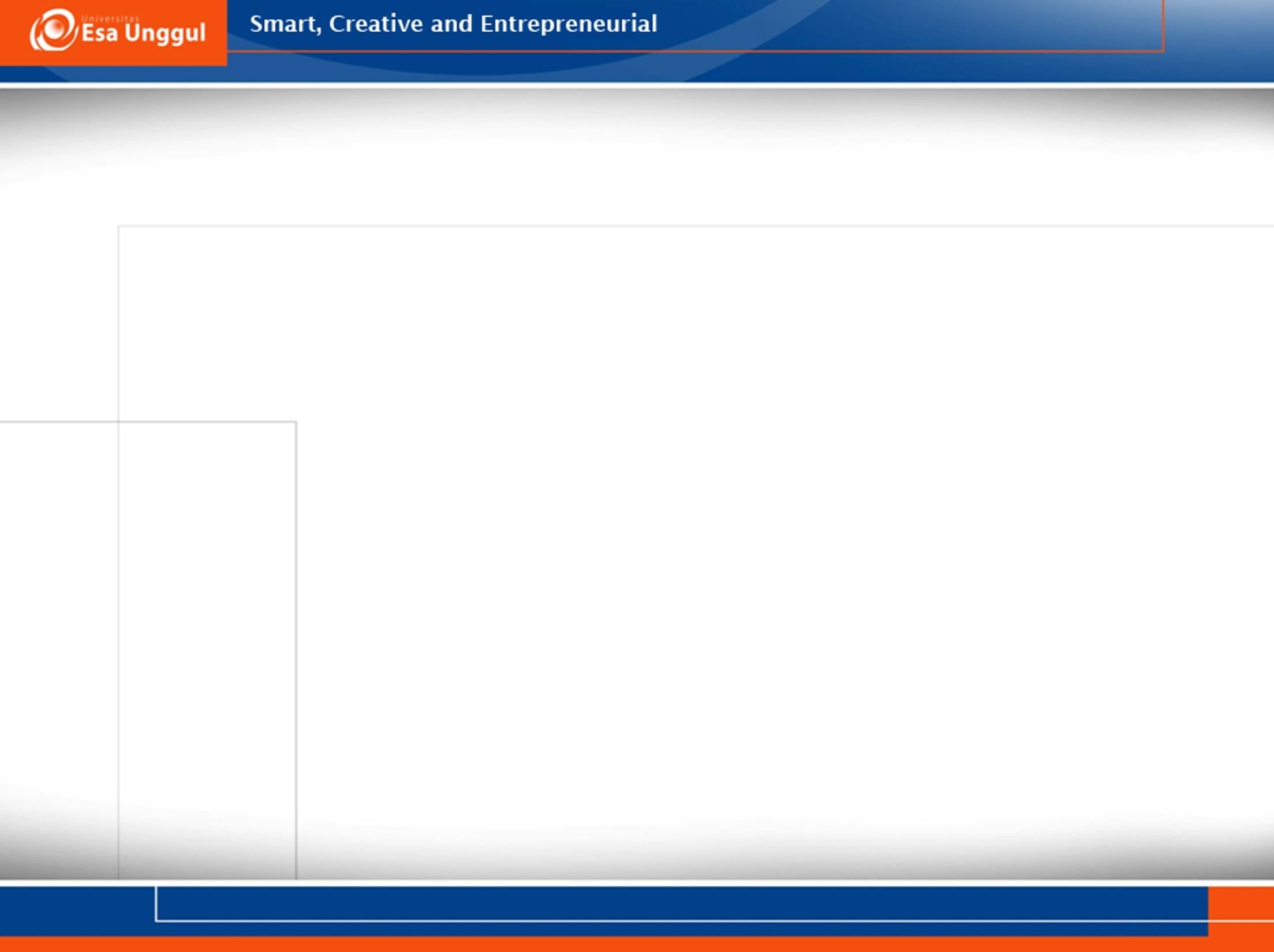 SOP Pencegahan Infeksi Nosokomial
NEXT
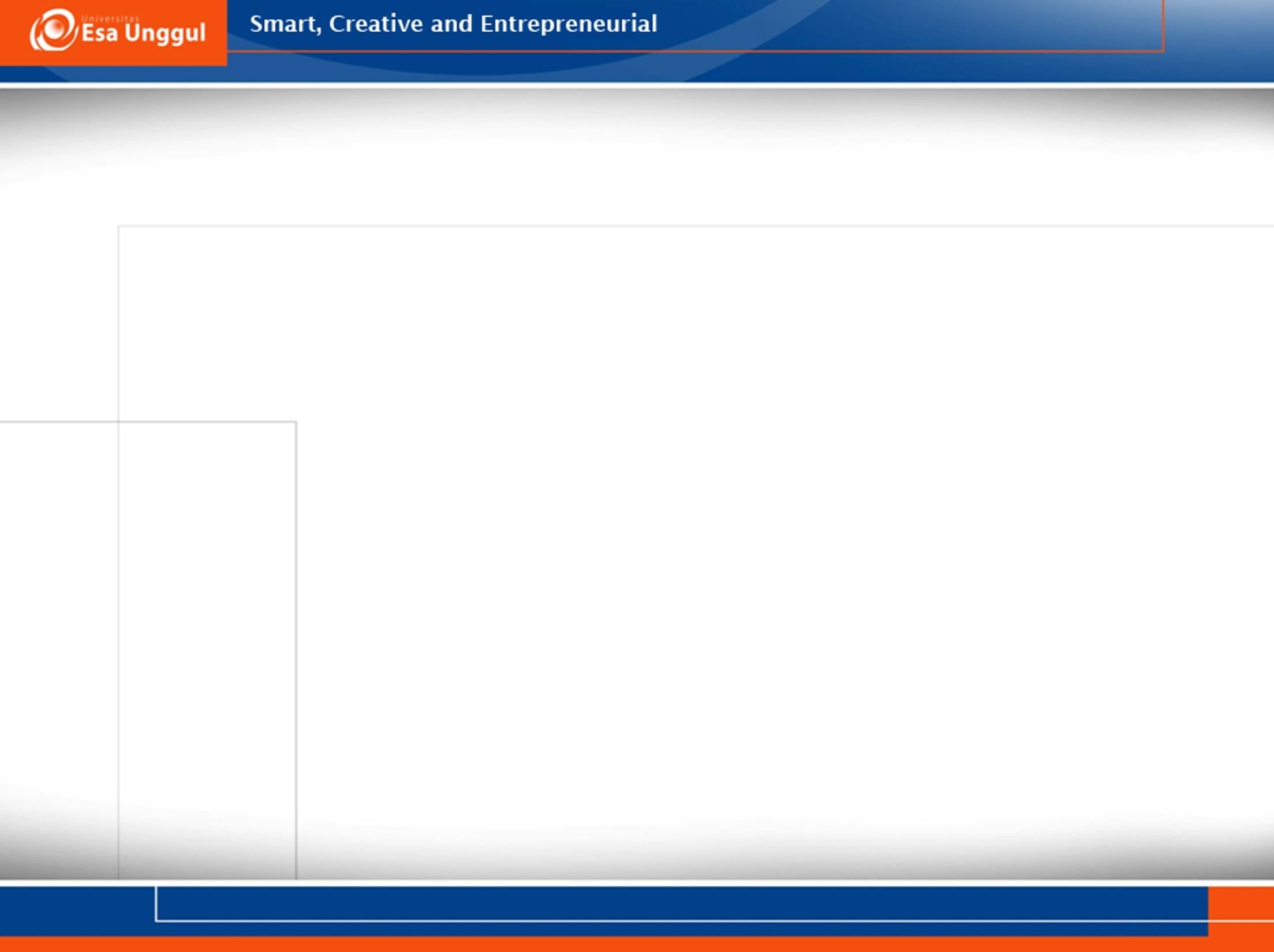 Daftar Pustaka
Potter, P.A. & Perry, A.G.(2009).Fundamental Keperawatan.Edisi Bahasa Indonesia 7.Elsevier(Singapore)Pte.Ltd.
Septiari, Bety Bea.2012.Infeksi Nosokomial.Yogyakarta:Nuha Medika.
Darmadi.2008.Infeksi Nosokomial Problematika dan Pengendalian.Jakarta:Salemba Medika.
Lisa Salawati.2012.Pengendalian Infeksi Nosokomial.Jurnal Kedokteran Syiah Kuala.12(1).48-50.
Djaafar Nurseha.2013.Pengembangan Tindakan Pencegahan Infeksi Nosokomial.Jurnal Ners.8(1).65.
www.academia.edu/10312715/Infeksi_Nosokomial
NEXT
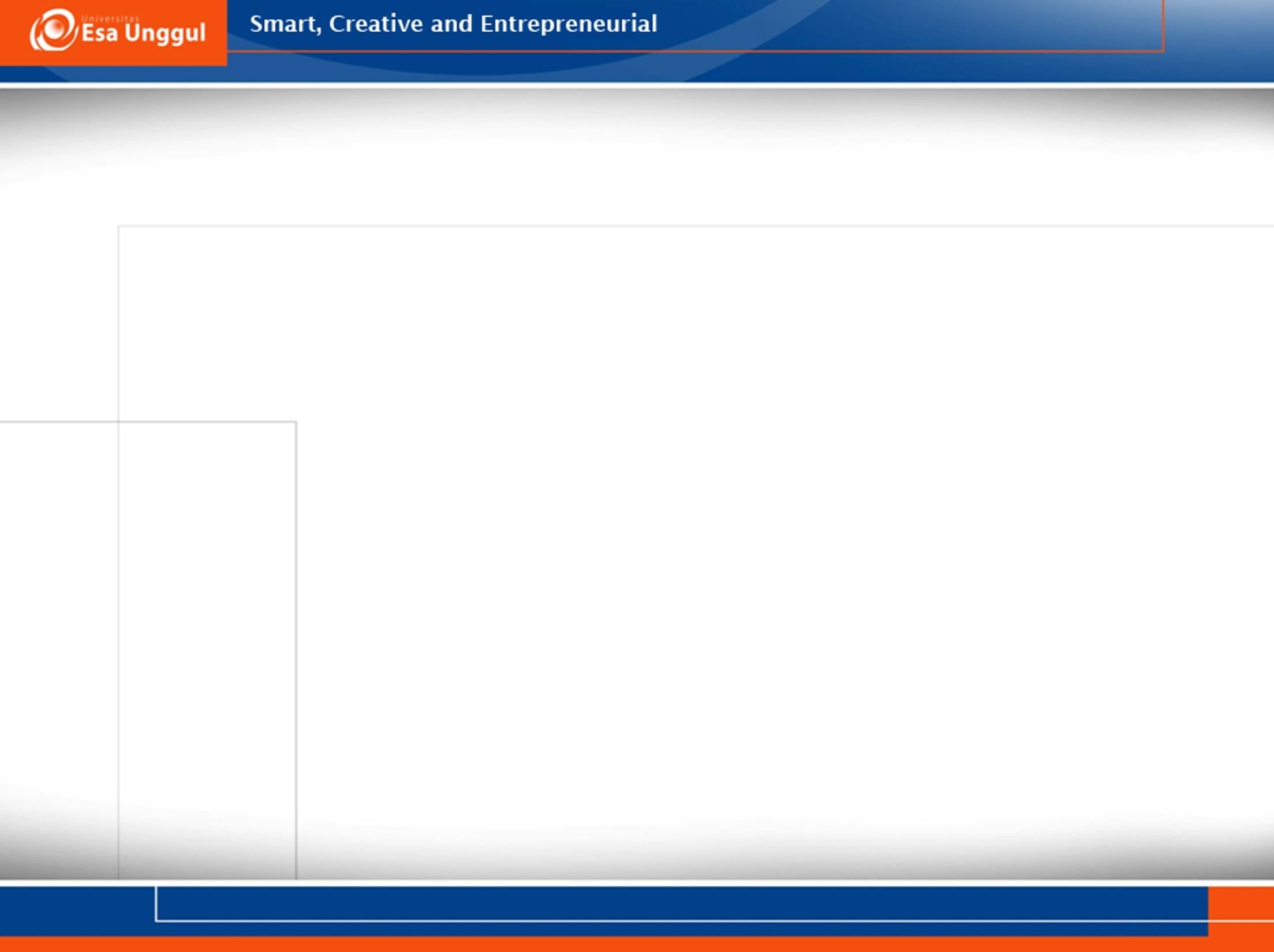 TERIMAKASIH